Performance Management Implementation Plan
PPD Staff Meeting, Nov 9, 2022

Anju Jain
Agenda
What is changing/ improving
Process timeline
Change Plan
What is Changing
Aligning the process with the fiscal year (Oct 1-Sep 30)
Cascading SMART goals (Lia’s goals/ Pillars)
Career and individual development plan discussions
Mid-year check-ins
Five-point scale with descriptive performance distinctions 
Process accountability through division metrics reports
New Performance Distinctions
Process Timeline (Oct 1st- Sept 30th)
Communication Plan
Training Plan
Questions/ Comments
Succession Planning Implementation Plan
Agenda
Business Case
Process Overview
Implementation Plan
10
Human Resources
The Business Case: Why
Demographics of the Lab
Rising turnover
Based on the current headcount, 12% (239) likely to leave in the next two years  (all reasons)
Administrative, clerical, engineers, scientists, skilled trade (electricians, mechanists, machinists, drivers) to be walking out of the door- mark them as Key roles for succession planning 
Potential retirements and employees under 35 yrs likely to leave (voluntary resignations)  
Challenging talent market/ Labor market is down
Time to fill/ Learning curve
Need for knowledge transfer
11
Human Resources
Overview of the Process
Succession Planning is designed to ensure a pipeline is available and ready to take on current and future key roles.

Multi-Generational Process Plan (MGPP)
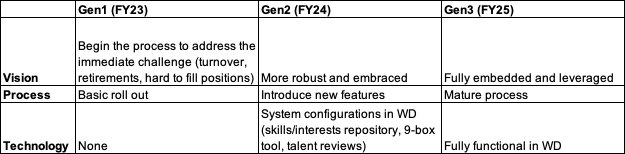 12
Human Resources
Overview of the Process
Gen1:
Knowledge transfer to ensure business continuity 
Identify Key roles (mission critical, based on attrition, difficult to fill, etc.) and internal successor; gain consensus; No  successor- reach out TA team to identify pipelines; Developmental plans for successors
3. Engage potential retirees in the process- ‘Legacy Program’

Governance: HR and Divisions meet quarterly; Lab-wide bi-annual updates to SLM
13
Human Resources
Part 1: Knowledge Transfer
Document: All employees have a performance goal to document the work they do to ensure business continuity- Launch FY23

Keep it simple
Think about all the processes and essential documentation you use to do your job. 
All the knowledge you have accumulated over the years
Write down any information specific to your position that is in your head and not documented. 
Create a checklist or spreadsheet with the tasks applicable to your position. 
Include any specific files or processes required to complete your regular tasks. 
Leave proper instructions, reference materials and resource information on your Division’s shared drive- call it Knowledge Transfer.
14
Human Resources
[Speaker Notes: Integrate Amber’s examples in the training material
Supervisors discuss with employee]
Part 2: Identify Key Roles/ Successors
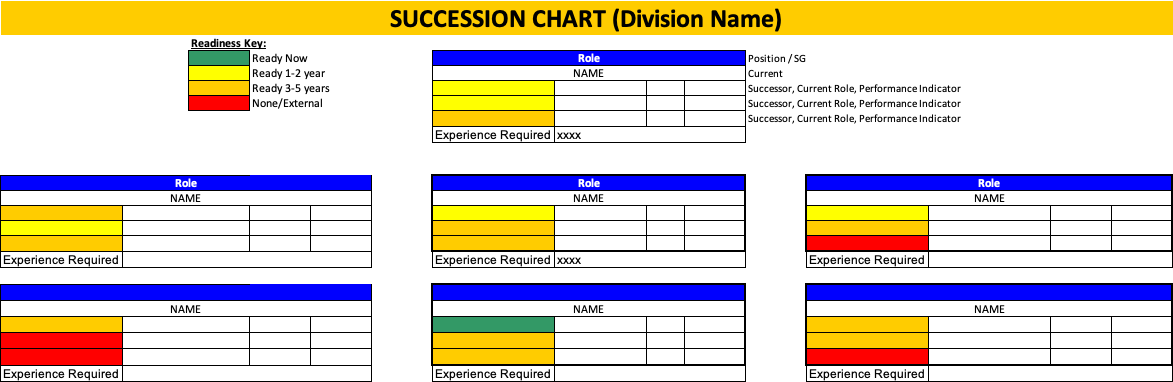 15
Human Resources
Part 3: Engage Potential Retirees: "Legacy Program”
Help us find a successor: Listen to the interviews and be part of the consensus meetings

Give a Talk(s):  2-3 months before retirement, give talks within/ across divisions, their proudest moment or accomplishments, etc..  Share their work and lessons learned; leave a legacy behind
 
Mentor: Make time for new employees (stay engaged with their job as they close out their career.) 
Be available to mentor a new employee who is eager to learn; build Inclusivity within a multi generational workforce
Introduce them to colleagues, share their past successes and failures and help lay the groundwork for a successful career
16
Human Resources
[Speaker Notes: Budget- discussion with Suzanne on this
Valerie Higgins]
Implementation Timeline
Dec-January timeframe
17
Human Resources
Training Plan
Next Steps 
SL identify their own successors- Now
Divisions identify their key roles and successors
18
Human Resources
[Speaker Notes: Employee overview:  What’s in for them and the lab; keeping knowledge in; an engagement piece]
Questions/ Comments?
19
Anju Jain | Operations and Finance Committee Meeting